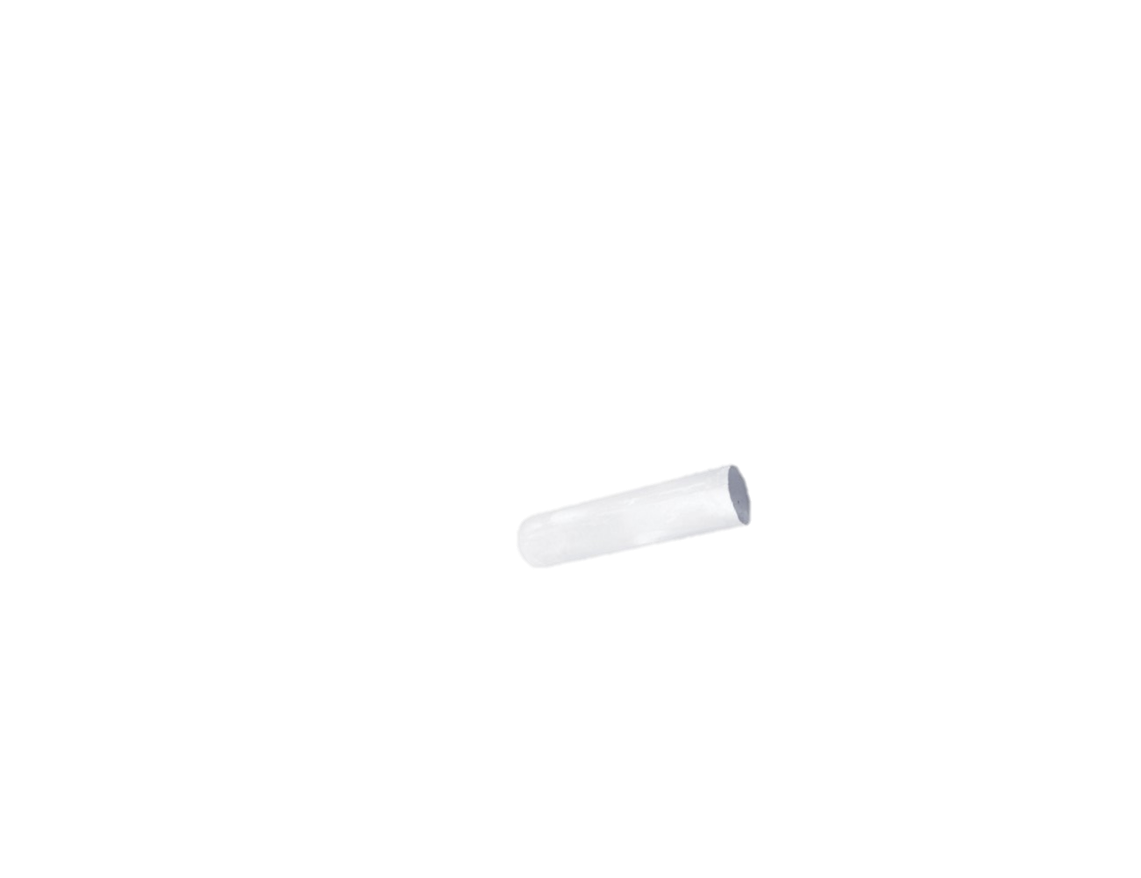 C8
Conjugaison
Passé composé de l’indicatif
Présent de l’impératif
Présent de l’indicatif
Passé simple de l’indicatif
Futur simple de l’indicatif
Imparfait de l’indicatif
Présent du conditionnel
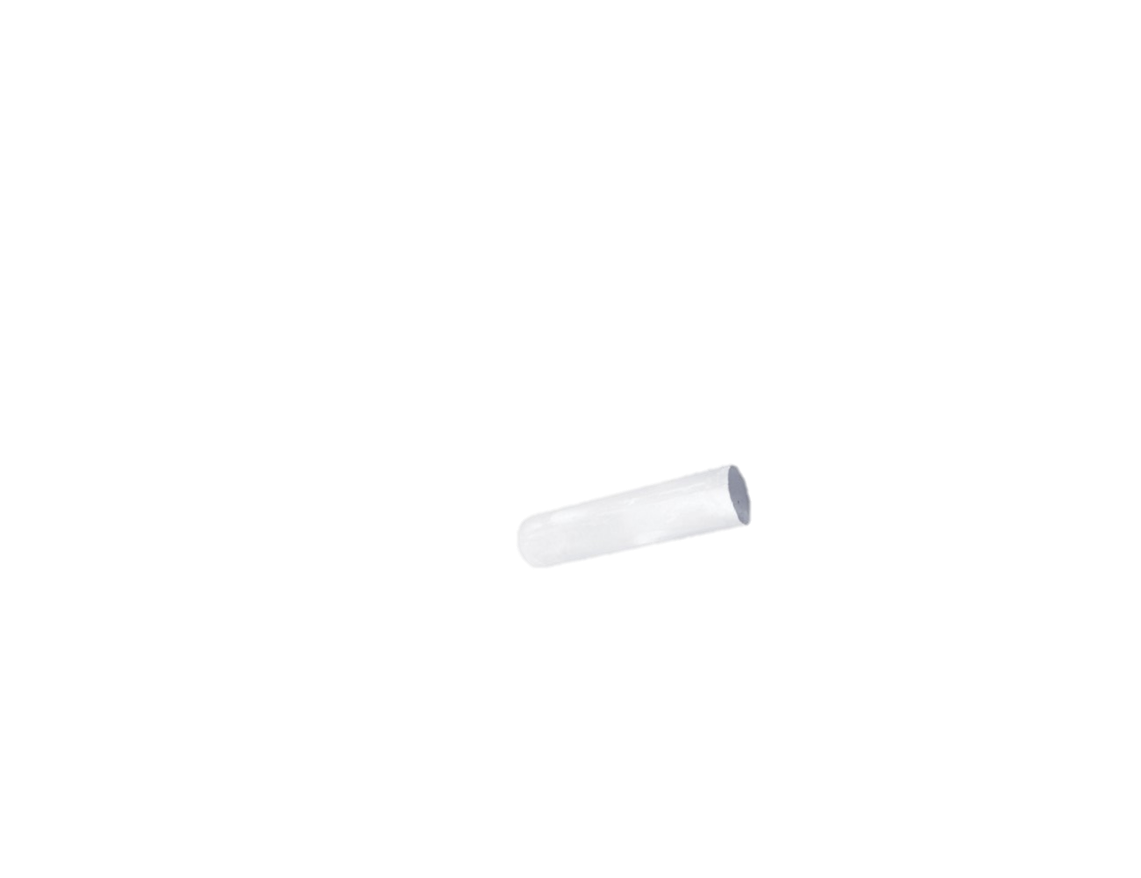 C8
Conjugaison
Passé composé de l’indicatif
Présent de l’impératif
Présent de l’indicatif
Passé simple de l’indicatif
Futur simple de l’indicatif
Imparfait de l’indicatif
Présent du conditionnel
Le présent de l’impératif
Le présent de l’impératif est le temps utilisé dans les phrases impératives (injonctives).
Une phrase impérative sert à donner un ordre ou à interdire. Elle se termine par un point ou un point d’exclamation.
L’impératif est un mode de conjugaison qui sert à donner des ordres, à interdire.
Le présent de l’impératif
Le mode impératif est particulier car il n’y a que 3 personnes de conjugaison : 
La 2ème personne du singulier,
La 1ère personne du pluriel,
La 2ème personne du pluriel.
Il n’y pas de pronom personnel dans le mode impératif.
Mange ta soupe.
Mangeons notre soupe.
Mangez votre soupe.
2ème personne du singulier.
1ère  personne du pluriel.
2ème  personne du pluriel.
Conjuguer le présent de l’impératif
Les terminaisons du présent de l’impératif ressemblent beaucoup à celles du présent de l’indicatif.
Pour les verbes du premier groupeVerbes en –er + cueillir, offrir, ouvrir
Il n’y a pas de s, même si c’est la 2ème personne du singulier
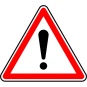 Pour les verbes du premier groupeVerbes en –er + cueillir et offrir
Il n’y a pas de s, même si c’est la 2ème personne du singulier
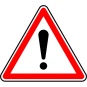 Pour les verbes du premier groupeVerbes en –er + cueillir et offrir
Il n’y a pas de s, même si c’est la 2ème personne du singulier
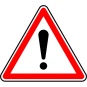 Pour les verbes du 2ème groupeCe sont exactement les mêmes terminaisons qu’au présent de l’indicatif.
Les verbes du 3ème groupe
Les verbes du 3ème groupe
Les verbes du 3ème groupe
Les verbes du 3ème groupe
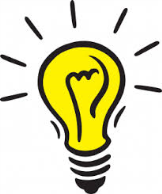 Bon à savoir !
Quand il y a « en » ou « y » derrière un verbe, on ajoute un s pour faire la liaison.
Mange tes carottes.  Manges-en.
Va chercher du pain.  Vas-y.